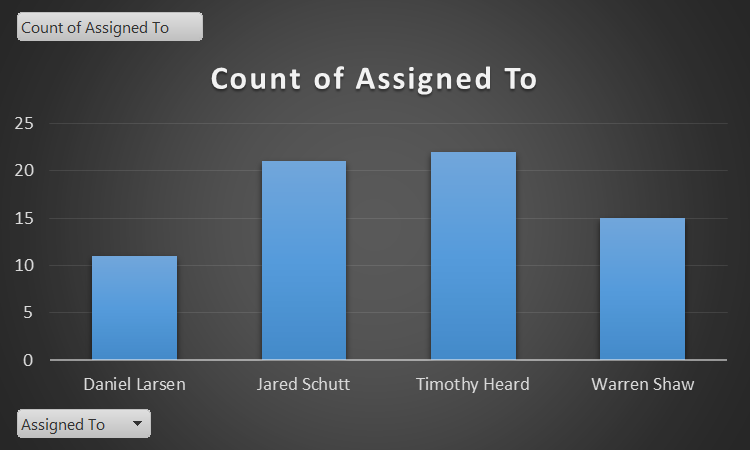 148.15 Hours in Work Items
2988 SLOC
Burndown Chart